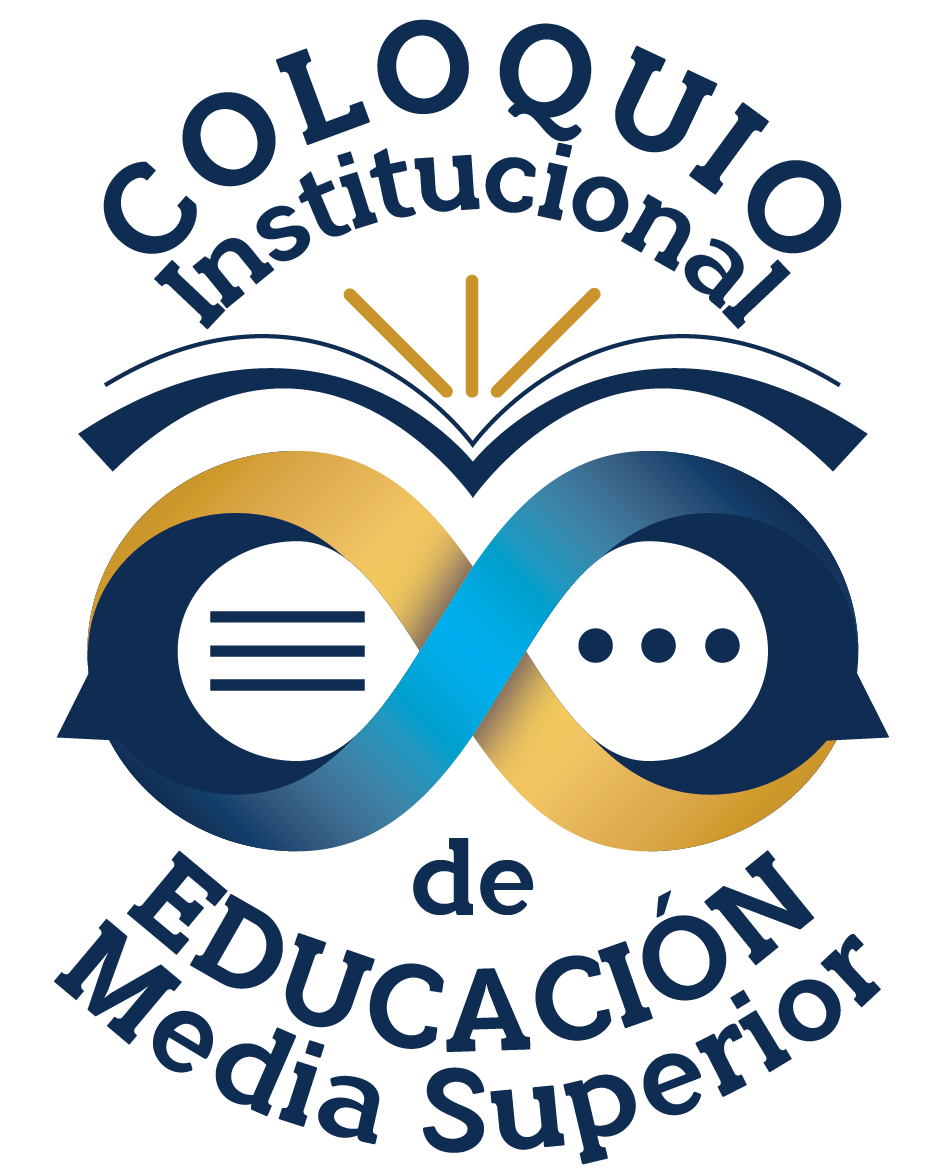 Título
Título
InsertarSubtítulo
Título
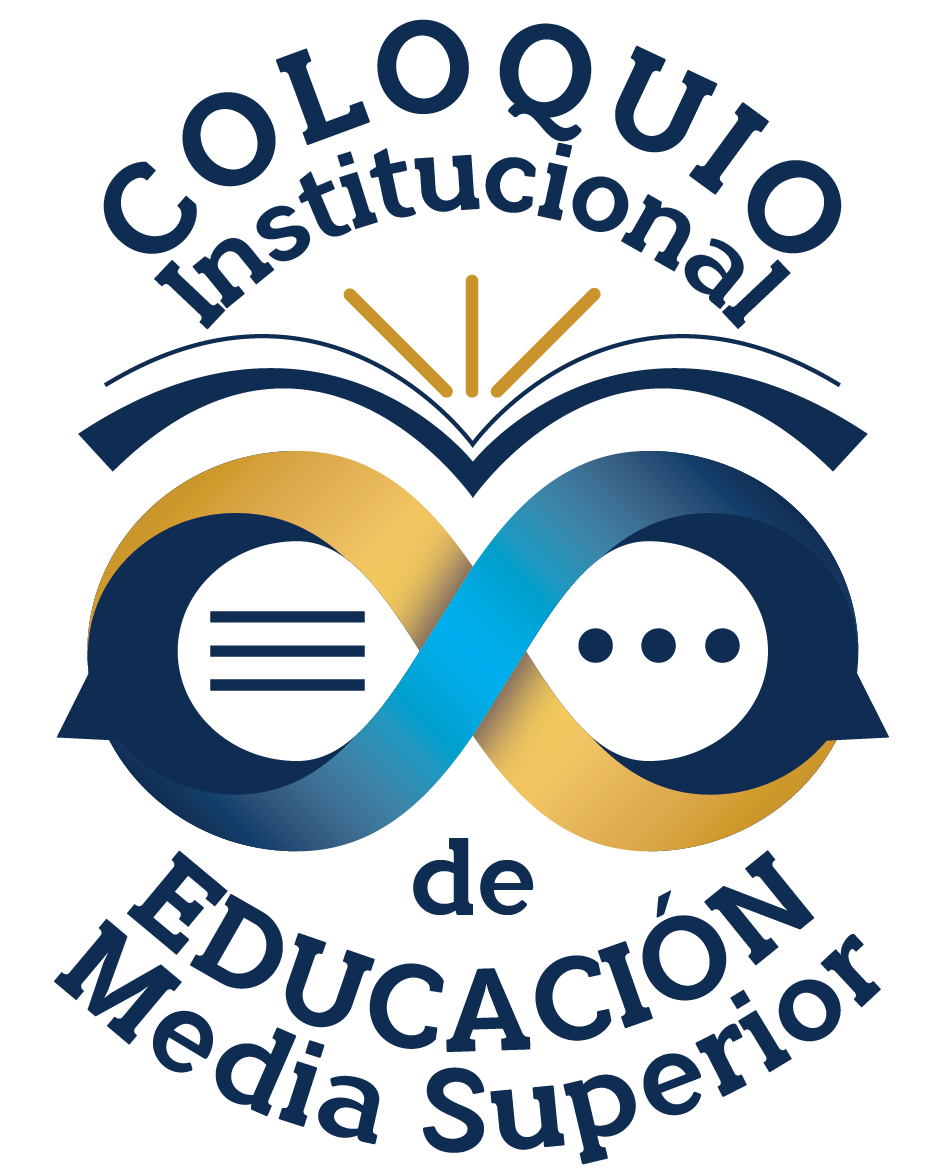 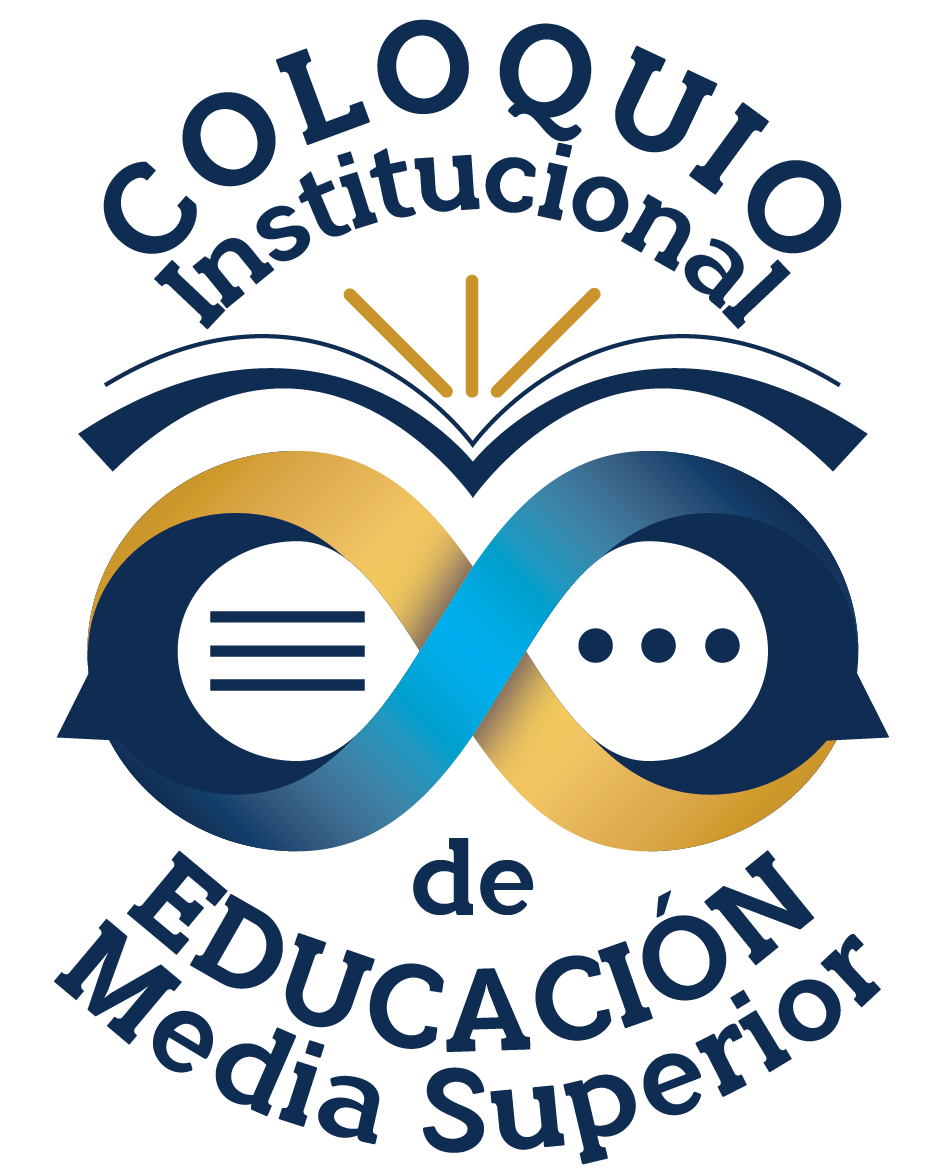